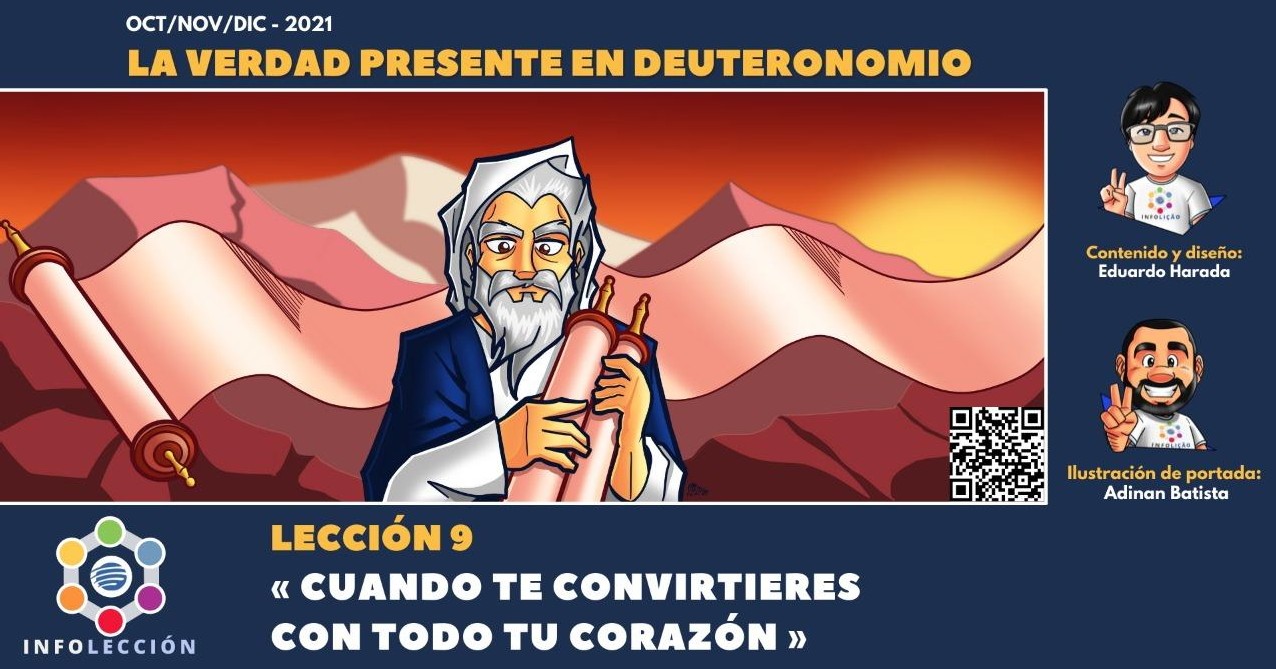 Equipo: Adinan Batista, Bruno Fhiivio, CÍntia Bini, Eduardo Harada, Elias Duarte, Eliezer G•Carballo, Eleandro Borel, Elton Batista, Emenson Camara, Esron Waslley, Luís Claudio, Luiz Francis.co, Morais Junior,
Manoel Roberto, Mirlan Buch, Nkosl Moyo, Patricia Sales, Pablo Amon, Phllippe Buch, Ramon Gomes, René Henriquez, Slnecio Alfonso, Valdeane Costa, Vinícius Marqueto e Wlllian Arsenio.
<< CUANDO TE CONVIRTIERES
••
LECCION 9
.16'.
;
CONTODOTUCORAZON»
Para memorizar:
r
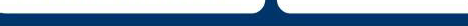 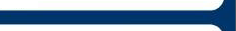 INFOL•ECCIÓN
<< Mas	si	desde allí buscares a
Jehová
tu Dios, lo hallarás, si lo
buscares
de todo tu corazón y
de toda tu alma.>>
{Deuteronomio 4:29)
<< CUANDO TE CONVIRTIERES
.•.•
Sábado
;
CONTODOTUCORAZON»
20 de noviembre del 2021
•
El arrepentimiento ejerce un rol indispensable en el proceso de justificación,  mediante la redención en Cristo Jesús (Rm 3:24). Arrepentirse implica:
INFOLECCIÓN
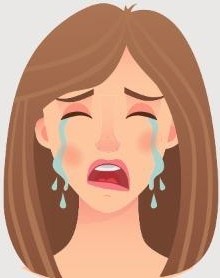 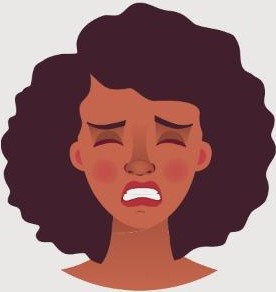 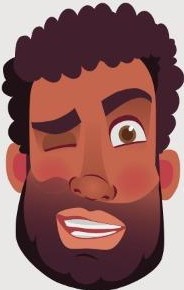 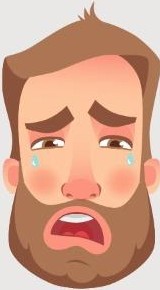 Reconocer el  pecado
Lamentar el  pecado
Pedir perdón por  el pecado
Alejarse del  pecado
El arrepentimiento debe ser fundamental en nuestra experiencia cristiana;  pues todos somos pecadores. (Rm 3:23)
Contenido y Diseño: Eduardo Harada - Traducción: Eliezer Guzmán-Carballo
MI-YITTEN
Domingo
f•-	•
21 de  noviembre del 2021
•
•	>a •
El término «my-yitten» del AT expresa deseo o anhelo. En Dt 5:29, Dios usa tales  palabras para hablarle al	y manifestar su deseo de que Israel:
INFOLECCIÓN
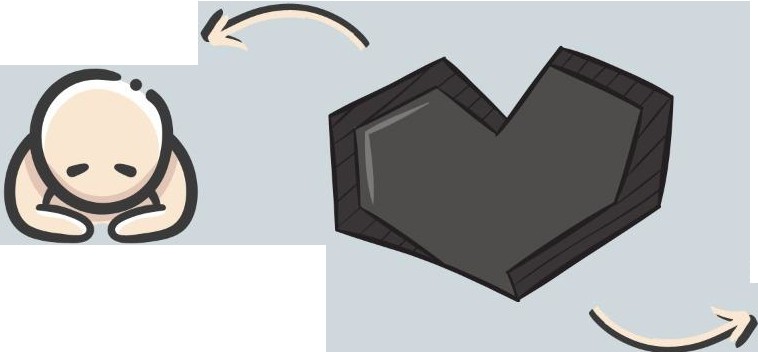 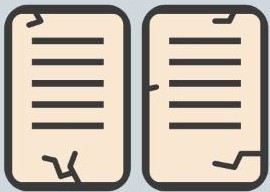 Guarde los mandamientos  de Dios
Tema (y respete)  a Dios
Aun siendo el Dios Cre,a. dor y Soberano, dicho versículo ejemplifica la realidad
del libre albedrío que El nos	concede; ya sea para obedecerle o desobedecerle.
Contenido y Diseño: Eduardo Harada - Traducción: Eliezer Guzmán-Carballo
••
Lunes
<< ME BUSCAREIS Y ME HALLAREIS >>
22 de noviembre del 2021
•••
'®
La presciencia de Dios no es causativa; Dios conoce el fin desde  el principio, pero no controla nuestra libertad de elección.
INFOLECCIÓN
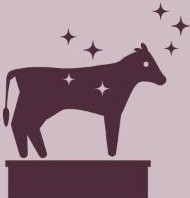 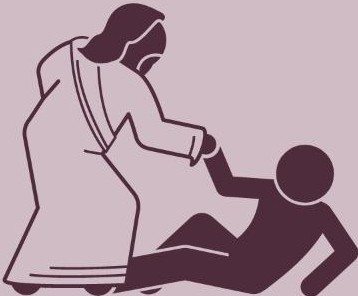 •••••••
••••••••
Dios sabía que el pueblo caería en idolatría..
(Dt 4:25-28)
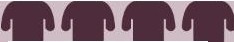 ..pero no lo abandonaría y lo salvaría.  (Dt 4:29-31)
Contenido y Diseño: Eduardo Harada - Traducción: Eliezer Guzmán-Carballo
••
TESHUVA
Martes
23 de noviembre del 2021
•••
'®
La palabra -teshuvá- aparece varias veces en Deuteronomio 30:1-10;  pues tiene la misma raíz de -volver-, que allí significa, -arrepentirse-.
INFOLECCIÓN
Algunos versículos podrían traducirse así:


«•• y te  vuelvas a Jehová tu Dios,.» (Dt 30:2)
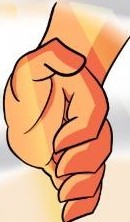 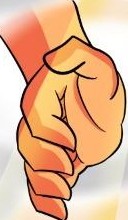 « Y tú volverás, y oirás la vozde Jehová,.»  (Dt 30:8)

«••cuando te volvieres a Jehová tu Dios con  todo tu corazón y con toda tu alma.»
(Dt 30:10)

Contenido y Diseño: Eduardo Harada - Traducción: Eliezer Guzmán-Carballo
• •
<< DE TODO VUESTRO CORAZON >>
•••
'®
INFOLECCIÓN
• •
Jueves
<< ARREPENTIOS Y CONVERTIOS >>
25 de noviembre del 2021
•••
'®
El Nuevo Testamento (NT); enseña que Juan Bautista
y Jesucristo mismo, apelaron a la gente a que se arrepintiera:
INFOLECCIÓN
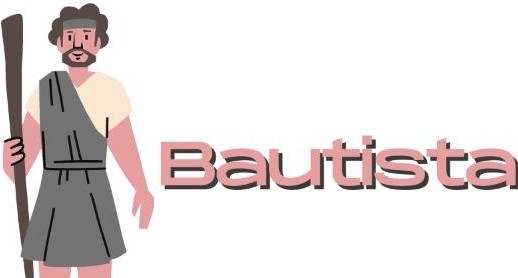 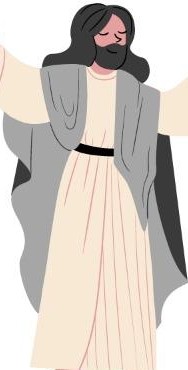 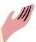 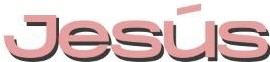 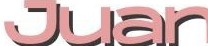 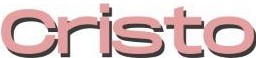 Habló sobre losfrutos  dignos de arrepentimiento  (Mt 3:8)
Habló de creer en el evangelio  por arrepentimiento
(Me1:15)
- -
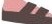 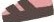 Algunos eruditos, hallan repercusiones en el NT del	concepto
de arrepentimiento registrado en Deuteronomio. (Hechos 2:37)
Contenido y Diseño: Eduardo Horada - Traducción: Eliez:er Guz:mán-Carballo
••
PARA ESTUDIAR Y MEDITAR
Viernes
26 de noviembre del 2021
•••
'®
El arrepentimiento genuino debe ir más allá que entristecerse y
INFOLECCIÓN
remorderse por el pecado, sino más bien, alejársele definitivamente.
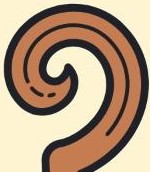 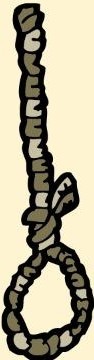 Pedro
Se arrepintió  genuinamente de  su pecado
{Jn 21:15-17)
udas
Selamentó  desesperadamente  por las consecuencias  (Mt 27:3-5)
1
1
Contenido y Diseño: Eduardo Harada - Traducción: Elie:z:er Gu:z:mán-Carballo